DEMOCRATIC PEOPLE’S REPUBLIC OF ALGERIAMINISTRY OF HIGHER EDUCATION
ABU BEKR BELKAID UNIVERSITY
Faculty of TechnologyDepartment of Mechanical Engineering


Licence 2:  Renewable Energy

Theme
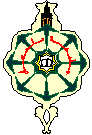 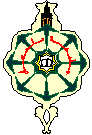 energy management
Module Leader:
Miss: SI CHAIB AMEL
Course 1: Introduction to energy management
Introduction;
Sources and forms of energy;
Energy management;
Integration of energy saving measures.
System monitoring.
Introduction:
Energy conservation usually means a decrease in energy consumption due to behavioural rather than technological changes. The application of energy conservation methods produces the same environmental benefits as those obtained by reducing energy use by energy-efficient products and materials.
Commonly recommended ways to conserve energy are using timers that turn off fixtures during off-duty periods and programmable thermostats to lower heating set points and cooling over the same periods.
What is energy ?
Energy is the engine of all natural phenomena: plant growth, wind, river currents, waves, falling objects...         In physics, it is defined as the ability of a system to produce work, that is, the displacement                                   or deformation of an object. One of its essential properties is that it can be converted from one form to another.
Energy is the ability of a system to produce work, causing movement or producing for example light, heat or electricity.
1. Sources and forms of energy:
1.1 The sources:
Definition:
         An energy source is a physical or chemical phenomenon that can be used for industrial purposes.
        An energy source is called “primary” if it comes from a natural phenomenon and has not been transformed; it is called “secondary” if it is the result of a voluntary transformation. It can also be described as “renewable” if its reserves do not exhaust themselves in a significant way within the time scale of its exploitation. Some sources are also referred to as “clean energy” in the ecological context.
1.1.1 Fossil fuels:
          Fossil energy refers to the energy produced from rocks that are fossilized by living beings: oil, natural gas and coal. They are present in quantity (Quantity  is a generic term of metrology (count, amount); a scalar, vector, number of objects or some other way to denote the value of a collection or form of heat ). causes gases (A gas is a set of atoms or molecules very weakly linked and almost independent. In the gaseous state, matter has no form...) greenhouse (The greenhouse effect is a natural process that for absorption.
These are oil, coal and natural gas. These sources of energy are not renewable because they take millions of years to build up and because they are used much faster than the time needed to recreate reserves. Methanation (or anaerobic digestion) is the natural biological process of degradation of organic matter in the absence of oxygen.
1.1.2 Nuclear energy:
        Nuclear energy is produced by the nuclei of atoms that undergo transformations, these are nuclear reactions. Radioactivity is a natural physical phenomenon in which unstable atomic nuclei spontaneously (“decay”) transform into more stable atomic nuclei converting part of their mass into energy, according to the famous formula E=mc2 after Albert Einstein.
1.1.3. Renewable energy:
     Renewable energy (RES) is a source of energy that is fast enough to be considered inexhaustible on the human time scale. Renewable energies are the result of regular or constant natural phenomena caused by the stars, mainly the Sun (Sol in Latin, Helios or Ήλιος in Greek) is the central star of the solar system. In the astronomical classification, it is a star of...) (radiation), but also the Moon average distance separating the Earth from the...) (tide) and the Earth (Earth is the third planet in the solar system by increasing distance from the sun, and the fourth by size and mass. It is the largest and most massive of the four planets...) (geothermal energy).
1.2 the forms of energy:
1.2.1. Mechanical energy:
        Mechanical energy is a quantity used in classical mechanics to designate the energy of a system stored as kinetic energy and potential mechanical energy
mechanical energy takes two forms: kinetic if the bodies are in motion (water falling from a dam) potential if energy is in reserve (water stored behind a dam)
1.2.2. Thermal or calorific energy:
      Thermal energy is the kinetic energy of microscopic agitation of an object, which is due to a disorderly agitation of its molecules and atoms. Thermal energy is a part of the internal energy of a body. Thermal energy transfers between bodies are called thermal transfers and play an essential role in thermodynamics. They reach equilibrium when the temperature of the bodies in contact is equal.
Thermal energy is the manifestation of energy in the form of heat. In all materials the atoms that form the molecules are in constant motion or vibration. This change implies that atoms have a certain kinetic energy which we call heat or thermal energy.
1.2.3. Chemical energy:
        When two atoms join to form a molecule, the chemical bond created stabilises the system: this results in a release of energy, usually in the form of heat. Conversely, to break the bond that unites two atoms in a molecule, it is necessary to supply energy to this molecule.
Any chemical reaction has an energy balance that depends on the extent of broken and formed bonds in the process. A process that releases overall energy is called exothermic, while the one that consumes it is called endothermic.
1.2.4. Radiant or luminous energy:
 It is the energy carried by radiation. Light energy is one, as well as infrared radiation.
Radiation carries energy, even through a vacuum.
1.2.5. Nuclear energy:
           Nuclear energy is the energy stored in the core of atoms, specifically in the bonds between the particles (protons and neutrons) that make up their nucleus. By transforming atomic nuclei, nuclear reactions are accompanied by heat. In nuclear power plants, fission reactions are carried out on uranium cores and part of the heat produced is converted into electricity.
1.2.6. Electrical energy:
     Electrical energy is the energy supplied in the form of electric current to a heating system,                                         an electrotechnical system, an electronic system                      or a motor. Electricity is directly used to carry out work: moving a load, providing light, heating, etc.
2. Energy management:
Proper and environmentally sound management of resources, combined with reduced environmental impacts, can promote economic development. Renovation or construction projects provide multiple opportunities for energy saving measures.                                            In the case of renovation projects, the larger and more complex the work planned, the greater the opportunities for improving energy efficiency. For construction projects, the range of possible energy saving measures is very wide.
Facility managers should look beyond the immediate scope of the project to find opportunities to reduce their energy use. When an energy saving measure is implemented, the goal should be to optimize and maintain the expected savings throughout the project and beyond. Planned energy savings often fail due to poor operation and maintenance practices.
For example, energy-efficient products installed in renovations are sometimes replaced by less efficient products when they reach the end of their useful life. One way to avoid this problem is to have an energy management plan with guidelines to ensure that energy conservation is carried out on a continuous basis. A long-term energy management plan helps facility managers identify energy saving measures, include them in their planning and integrate energy efficiency into the day-to-day operations                          of the organization. Bundling energy efficiency projects to maximize their profitability is one element of an effective energy management plan.
Three ingredients are essential to the effective management of energy-efficient elements of a project. 
a.Management team on site:
           Implementing energy saving measures is a complex process involving many activities. The existence of a competent management team responsible for energy saving measures is essential to the success of the project. The team should meet early in the project and establish a schedule of frequent meetings to review progress. The team should also include experts in technical and other areas to reflect the views of administration and operations.
b. Expert assessment:
    When integrating energy reduction into a project, a large number of technical experts are required because different skills may be needed at different stages.                                  Energy-saving measures may include improving the building envelope to reduce heat transmission through air infiltration, With the result that ambient air pollutants are trapped indoors and harm the health and well-being of occupants. Great care should be taken throughout a project to prevent this type of situation from occurring.
Depending on the size and complexity of the project, a facility manager may need to seek outside resources that are specialized in: 
 Energy consumption studies; 
 cost analysis and economic analysis; 
 Architectural design and systems design;
technical aspects; 
 indoor air quality analysis; 
 construction methods; 
 commissioning; 
 staff training; 
 maintenance and monitoring; 
 coordination of activities.
c. Efficient Contracting:
        Energy efficient service companies are private companies that provide energy efficient services. These companies provide technical expertise during the planning and implementation of a project and can also help manage financial aspects and minimize risks. Energy efficient contracting is a way to introduce energy efficiency measures into projects and reduce operating costs with minimal initial investment. Energy-efficient service companies offer a full range of skills and capital to implement the project. Payments are based solely on energy savings from building improvements. The energy service provider is responsible for most of the technical, maintenance and financial risks.
Regardless of the importance of involving energy service professionals in the project, facility managers need to be familiar with energy efficiency principles and solutions. These concepts will be central to the development and implementation of a long-term energy management plan.
3. Integration of energy saving measures :
Here is a step-by-step guide that could be used to implement energy saving measures. The timing and scope of the steps defined may vary from project to project. 
 Definition of project scope:
       Understanding the objectives and budget of the project will help determine whether or not the project appears to offer opportunities for incorporating energy saving measures. Acceptable cost recovery periods and project timelines should also be established.
Research:
    This phase includes a preliminary assessment of the financial benefits to be incorporated into the energy efficiency systems and energy saving measures project. At the design stage, approximately how much energy can be saved and the costs of implementing these measures should be estimated. For an existing facility, a review of records and a consumption survey will provide valid baseline data. This will provide the project team with an overview of current energy costs and a model for energy consumption. The study of consumption will also identify high energy consuming sectors and potential energy saving sectors. Engineering studies should provide estimates of energy costs and consumption patterns for construction projects.
Study of consumption:
        It identifies the precise energy consumption pattern and indicates where in the building proposed upgrades will modify these patterns and the most cost-effective savings measures. A comprehensive study will address energy conservation, efficiency and energy savings. For example, if occupants leave lighting fixtures on at the end of the day, The study could recommend that the retrofit include the installation of automatic presence sensors and lighting controls that turn off fixtures when rooms are unoccupied.
Study of consumption:
        It identifies the precise energy consumption pattern and indicates where in the building proposed upgrades will modify these patterns and the most cost-effective savings measures. A comprehensive study will address energy conservation, efficiency and energy savings. For example, if occupants leave lighting fixtures on at the end of the day, The study could recommend that the retrofit include the installation of automatic presence sensors and lighting controls that turn off fixtures when rooms are unoccupied.
4. system monitoring:
Management should regularly review monitoring data. Results should be compared to the expected energy savings and used for monitoring and updating consumption reduction targets. A regular monitoring program allows management to know if the energy savings can be achieved. It allows for close monitoring of energy consumption and continuous evaluation of the savings measures adopted.
Monitoring can be a simple or complex activity. Reduced to its simplest expression, it means reviewing electricity bills, but this exercise provides only financial information and can be quite disappointing given the continued increase in costs. To a more complex degree, it means measuring the energy consumption of a particular building or equipment. Although there are costs associated with these calculations, the information obtained is much more accurate and useful for assessing the effectiveness                of an energy-saving program.
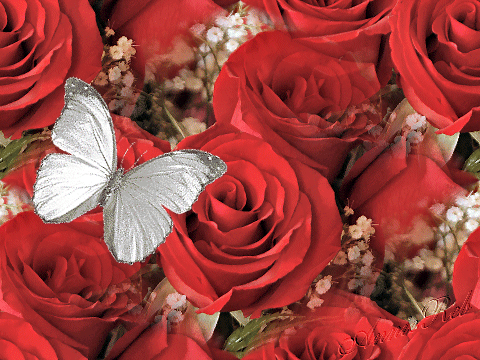 THANK YOU